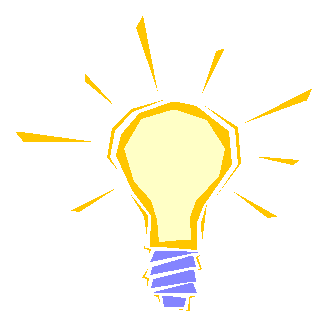 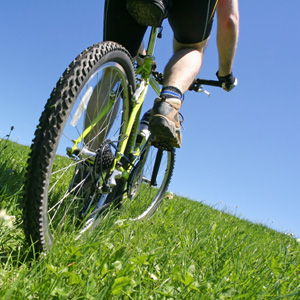 Left - The system has to DO things.
How do you show, at a high level,
What it does?
CSSE 374:UML Activity Diagrams
Steve Chenoweth 
Office: Moench Room F220
Phone: (812) 877-8974Email: chenowet@rose-hulman.edu
Chandan Rupakheti 
Office: Moench Room F203
Phone: (812) 877-8390Email: rupakhet@rose-hulman.edu
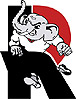 These slides and others derived from Shawn Bohner, Curt Clifton, Alex Lo, and others involved in delivering 374.
[Speaker Notes: Cyclist image from http://health.usnews.com/health-news/family-health/brain-and-behavior/slideshows/protect-against-alzheimers/2.]
Learning Outcomes: Patterns, Tradeoffs
Identify criteria for the design of a software system and select patterns, create frameworks, and partition software to satisfy the inherent trade-offs. 
Examine the use of UML Activity Diagrams
This will  not be a part of any HW ordocumentation for Milestone 5.
Likely a question on final exam
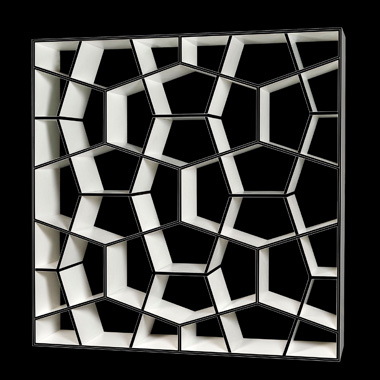 Q3
UML Activity Diagrams
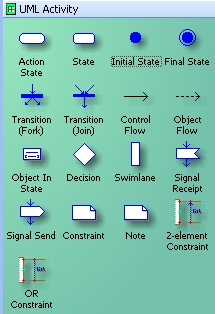 Essentially Modern Version of Flowcharts and/or Data Flow Diagrams
Easy to understand

Used to model:
Business processes
Workflows
Data Flows
Complex algorithms/UCs
Symbols
[Speaker Notes: Key advancement is showing parallel activities
Underutilized UML model]
Activity Diagram UML Syntax
[Speaker Notes: Q1: Label the parts on the UML activity diagram below:
Walk through diagram
• Start
• End
• Action
• Transition
• Fork
• Join
• Partitions
• Object]
Old Data Flow Diagrams…
[Speaker Notes: DFDs NOT a part of UML, and largely obsolete]
Now done as Activity Diagrams
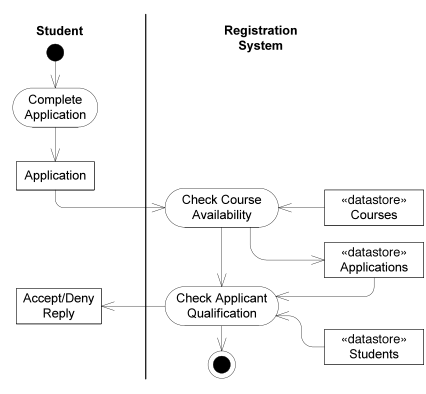 [Speaker Notes: Walk through noting the objects being sent around (not necessarily software objects).
Point out datastore nodes.]
Hierarchy Representation: Rake Symbol
[Speaker Notes: Q2: In a UML activity diagram, what does this symbol,<the RAKE> , represent?]
Expanded Delivery Order Activity Diagram
[Speaker Notes: Q3: What is the difference in meaning between the following two symbols: 
Fork vs Decision?]
Post Office Showdown
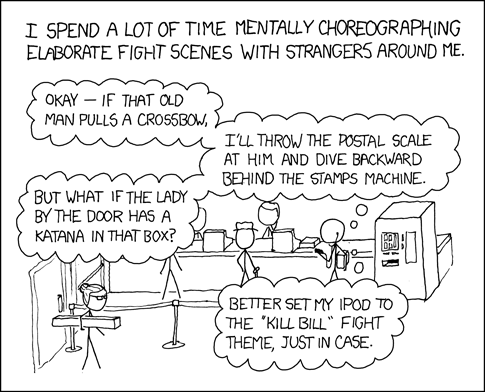 Think that he might be watching too many martial arts films?
[Speaker Notes: • Note the “secondary punch line”.]
Signal Notation
[Speaker Notes: Key concepts:
• Time signal highlight (hourglass) vs. Send Signal
• Accept signal highlight]
NextGen POS: Reducing Complexity
NextGen Process Sale UC benefits from activity diagram due to its complexity
Activity Diagram Guidelines
Use when need to depict processes with complex flow
Conditional or iterative
Use rake notation for sub-activity diagrams
Keeps parent diagram simple
Maintain a consistent level of abstraction within a diagram
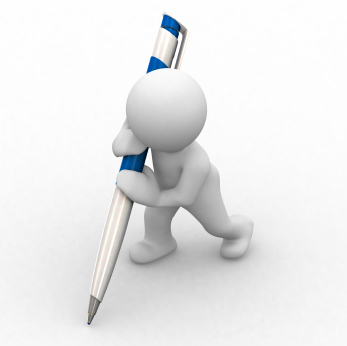 Exercise on Activity Diagrams
We’ll do in class –
Break up into your teams
Sketch an activity diagram for creating an account, with username& password, on a website. 
Be sure to include swim lanes for the User, the System, and an external CAPTCHA Service. 
Your diagram should include:
a check that the password is valid,
a check that the username has not already been used 
a check that user entered CAPTCHA text correctly
Decide what order these checks should be done in, and do those in parallel that make sense!
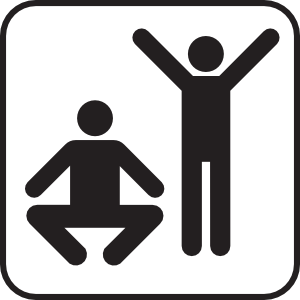 [Speaker Notes: Q4: Bring this to class, and we’ll discuss it in a class exercise:
Sketch an activity diagram for creating an account, with username and password, on a website. Be sure to include swim lanes for the User, the System, and an external CAPTCHA Service. Your diagram should include
a check that the password is valid,
a check that the username has not already been used, and
a check that the user entered the CAPTCHA text correctly.
The last two checks should be done in parallel, the first by the System and the second by the CAPTCHA Service. Here’s an example of a CAPTCHA, or Completely Automated Public Turing test to tell Computers and Humans Apart:]
Go for it…
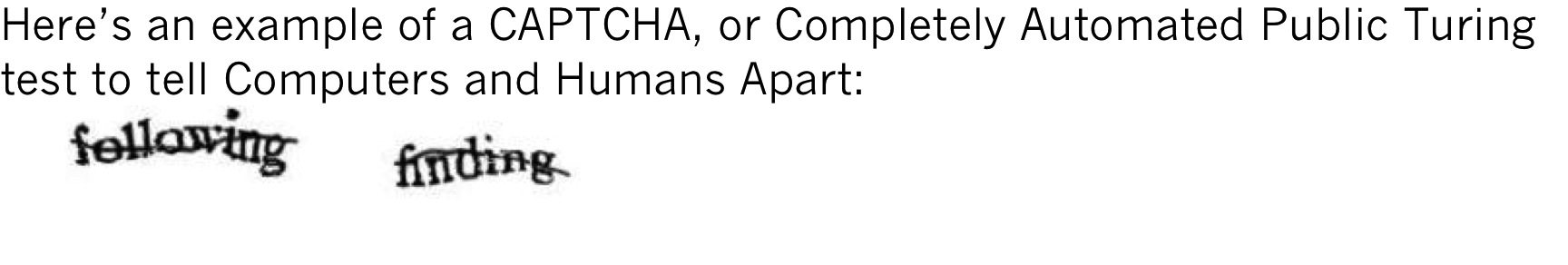 [Speaker Notes: Sketch an activity diagram for creating an account, with username and password, on a website. Be sure to include swim lanes for the User, the System, and an external CAPTCHA Service. Your diagram should include
a check that the password is valid,
a check that the username has not already been used, and
a check that the user entered the CAPTCHA text correctly.
The last two checks should be done in parallel, the first by the System and the second by the CAPTCHA Service. Here’s an example of a CAPTCHA, or Completely Automated Public Turing test to tell Computers and Humans Apart:]